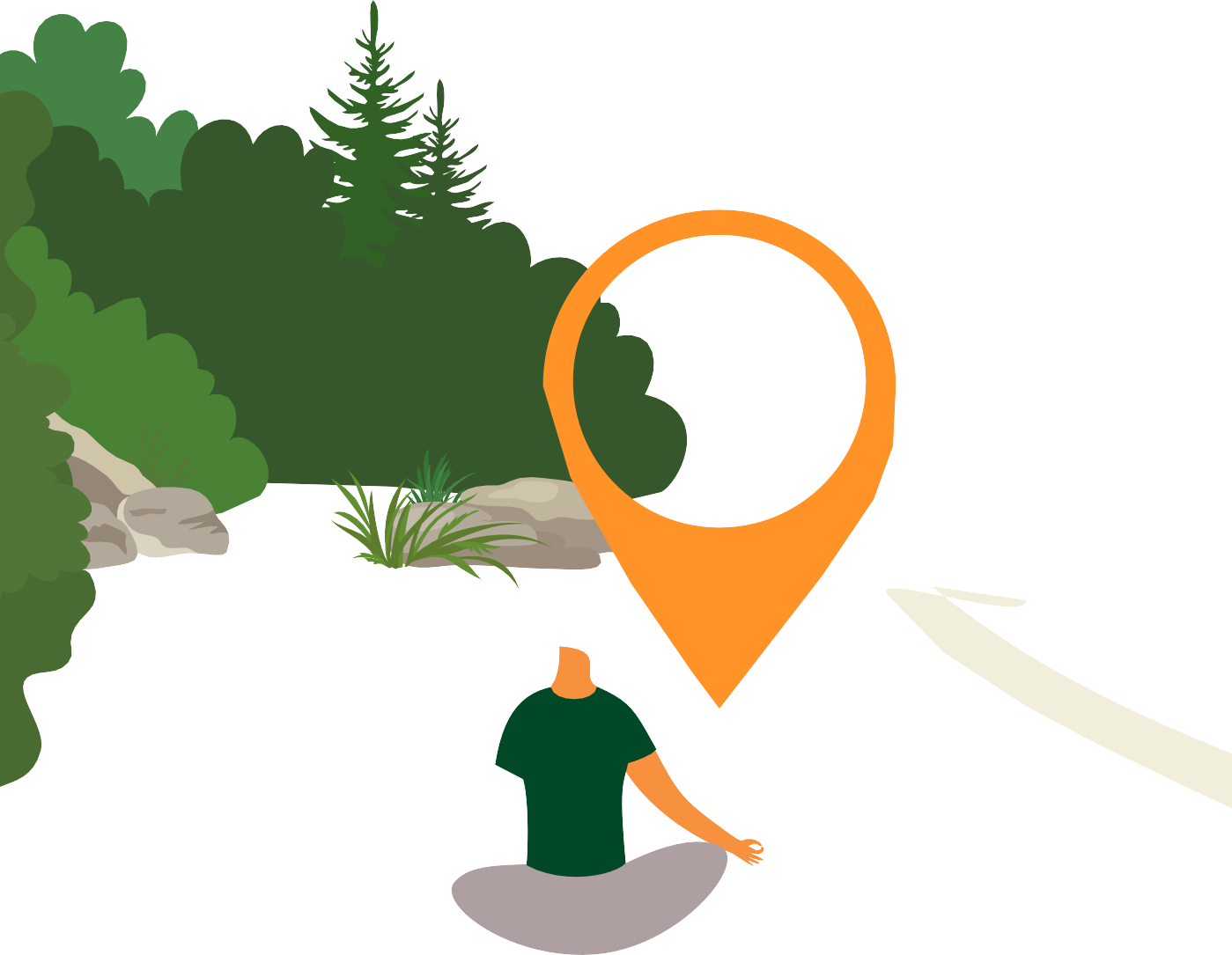 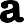 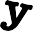 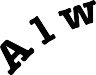 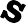 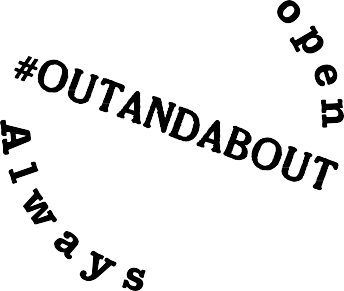 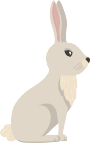 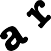 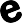 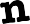 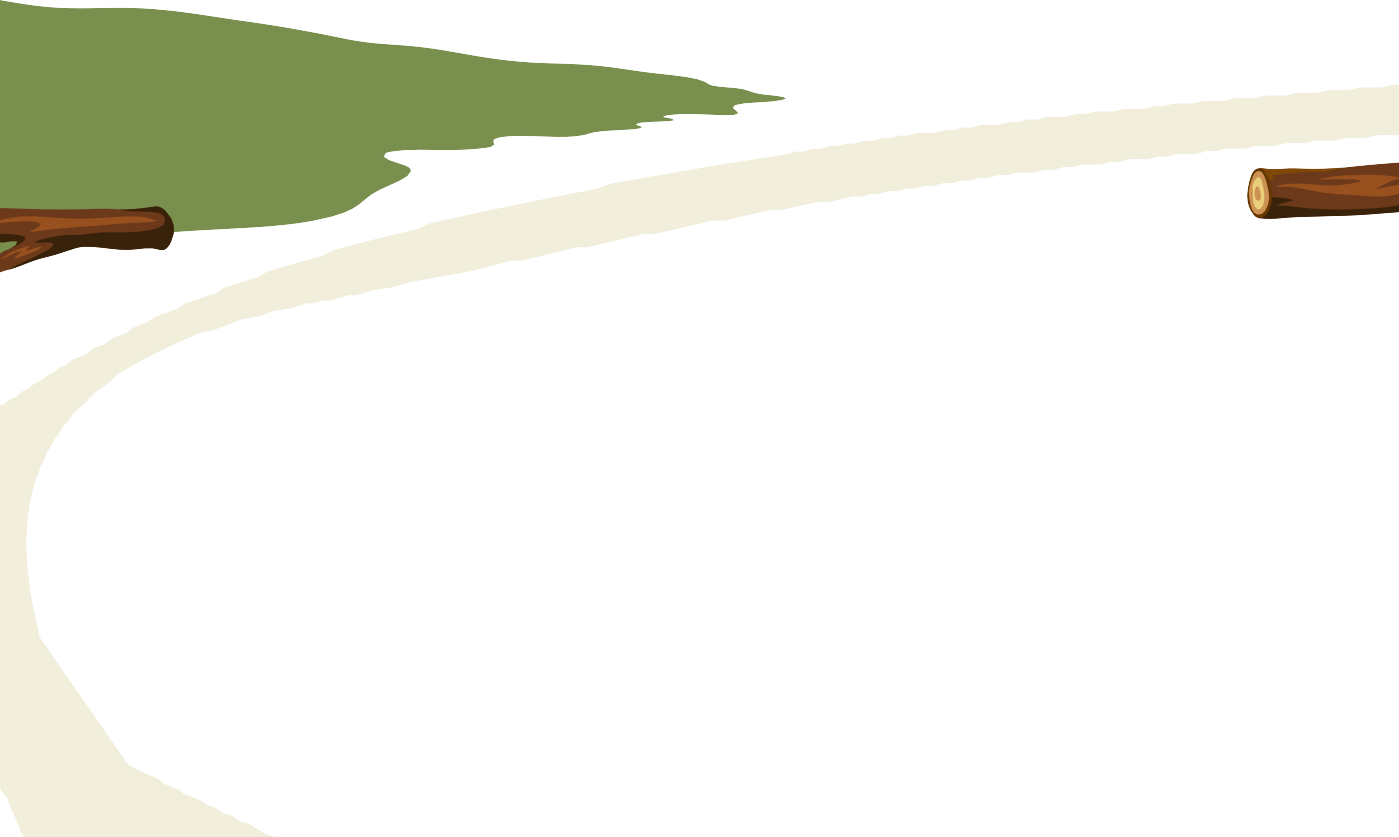 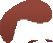 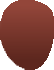 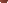 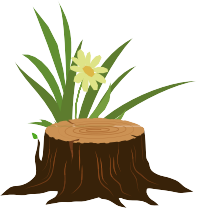 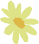 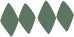 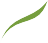 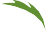 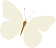 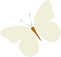 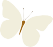 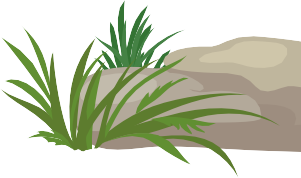 LIVING	ROOM
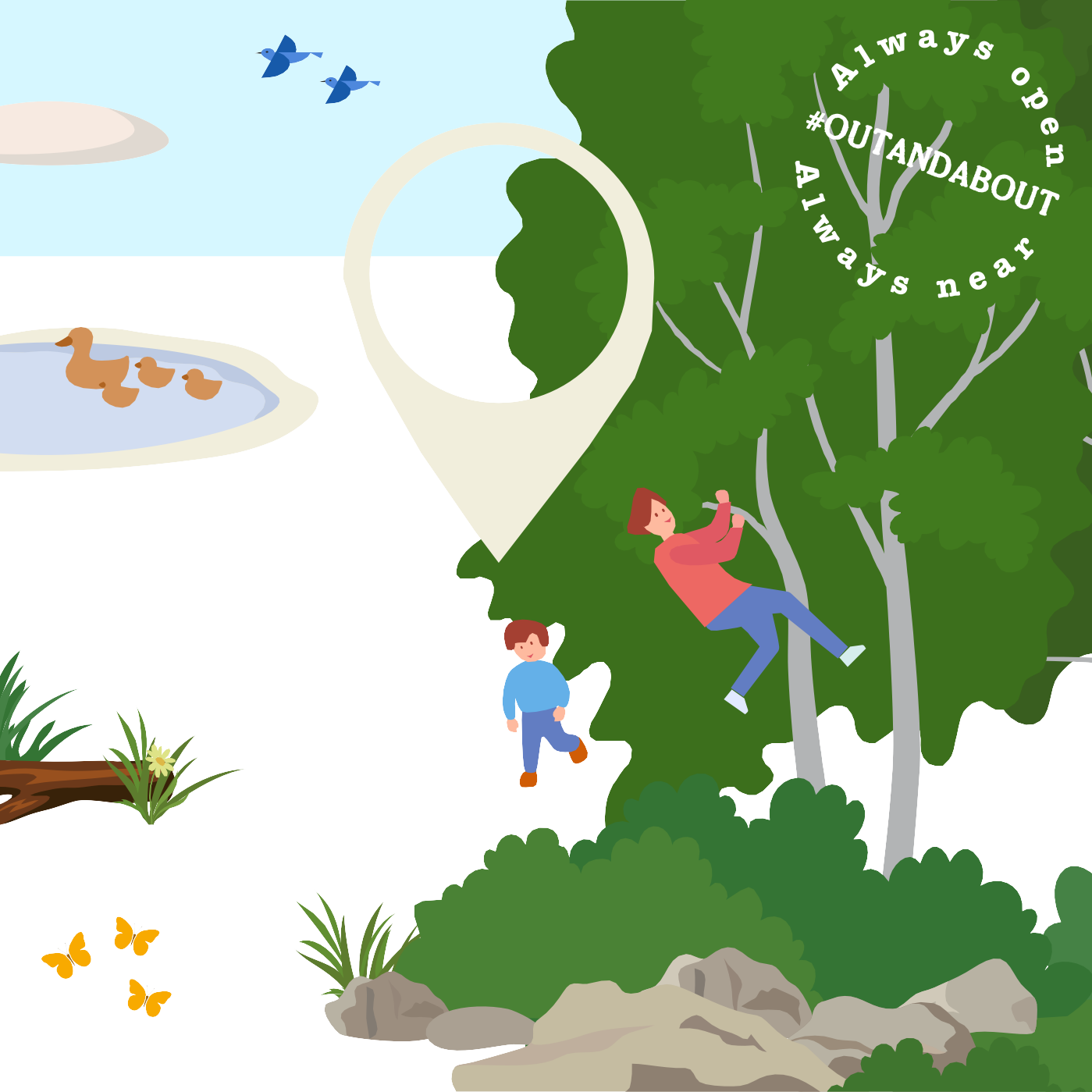 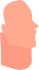 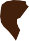 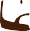 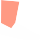 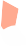 THE	PLAYGROUND
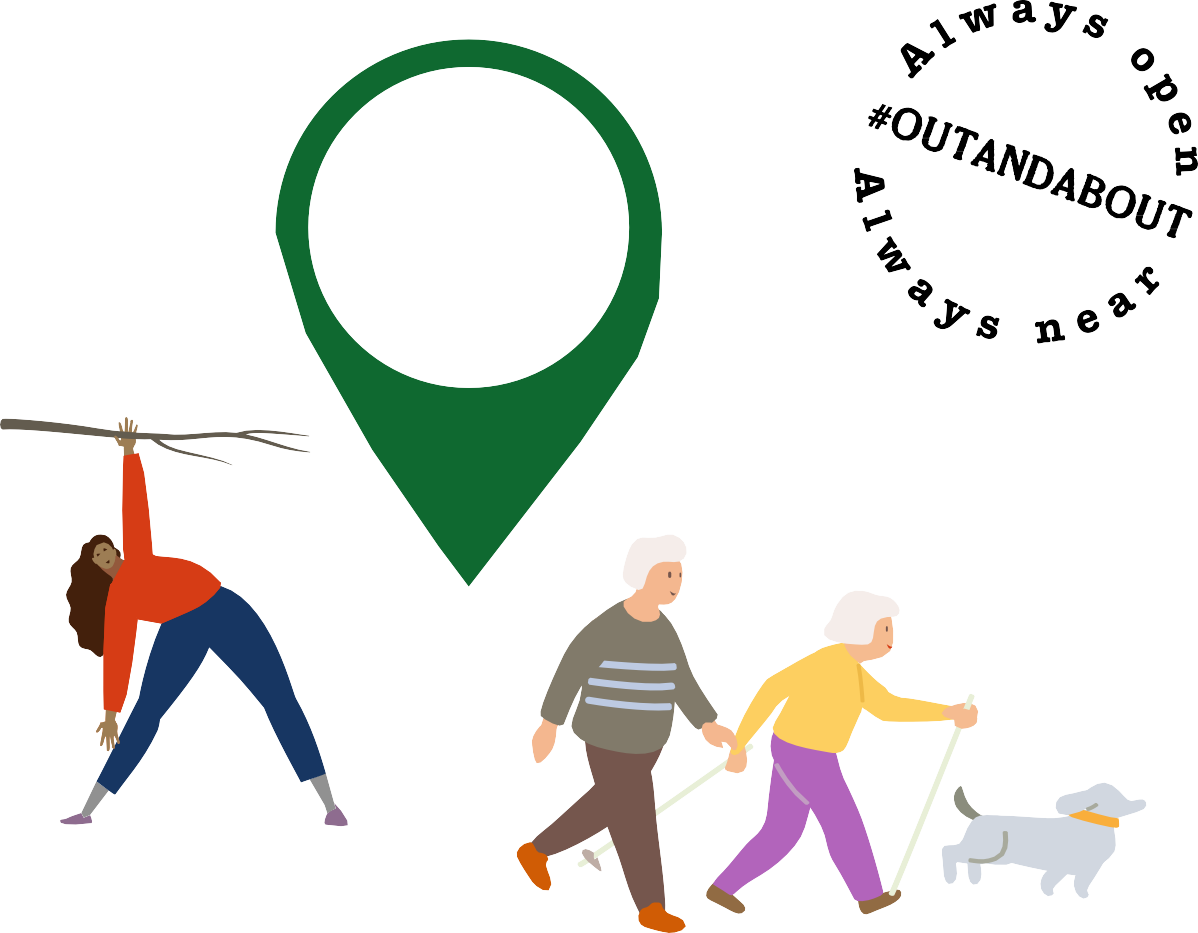 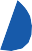 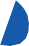 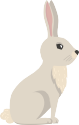 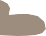 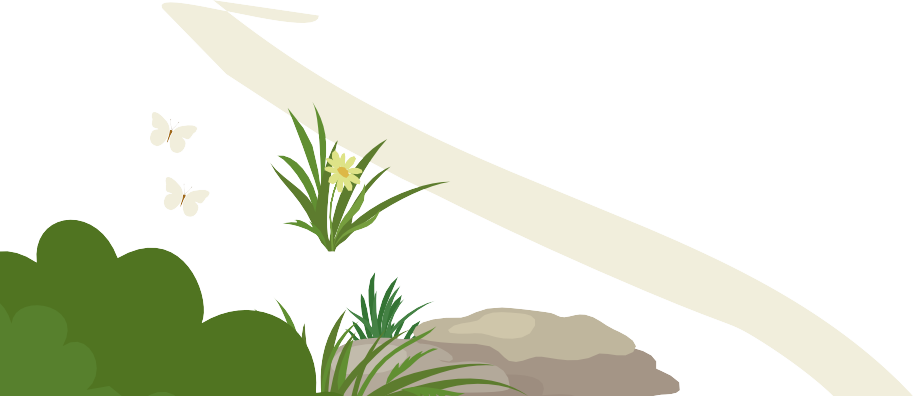 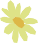 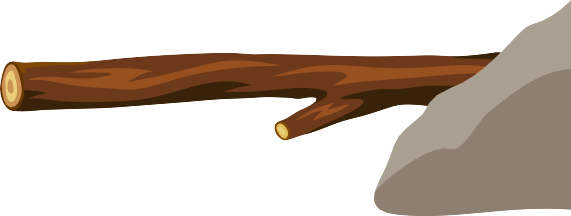 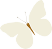 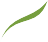 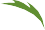 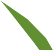 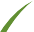 TRAINING HALL
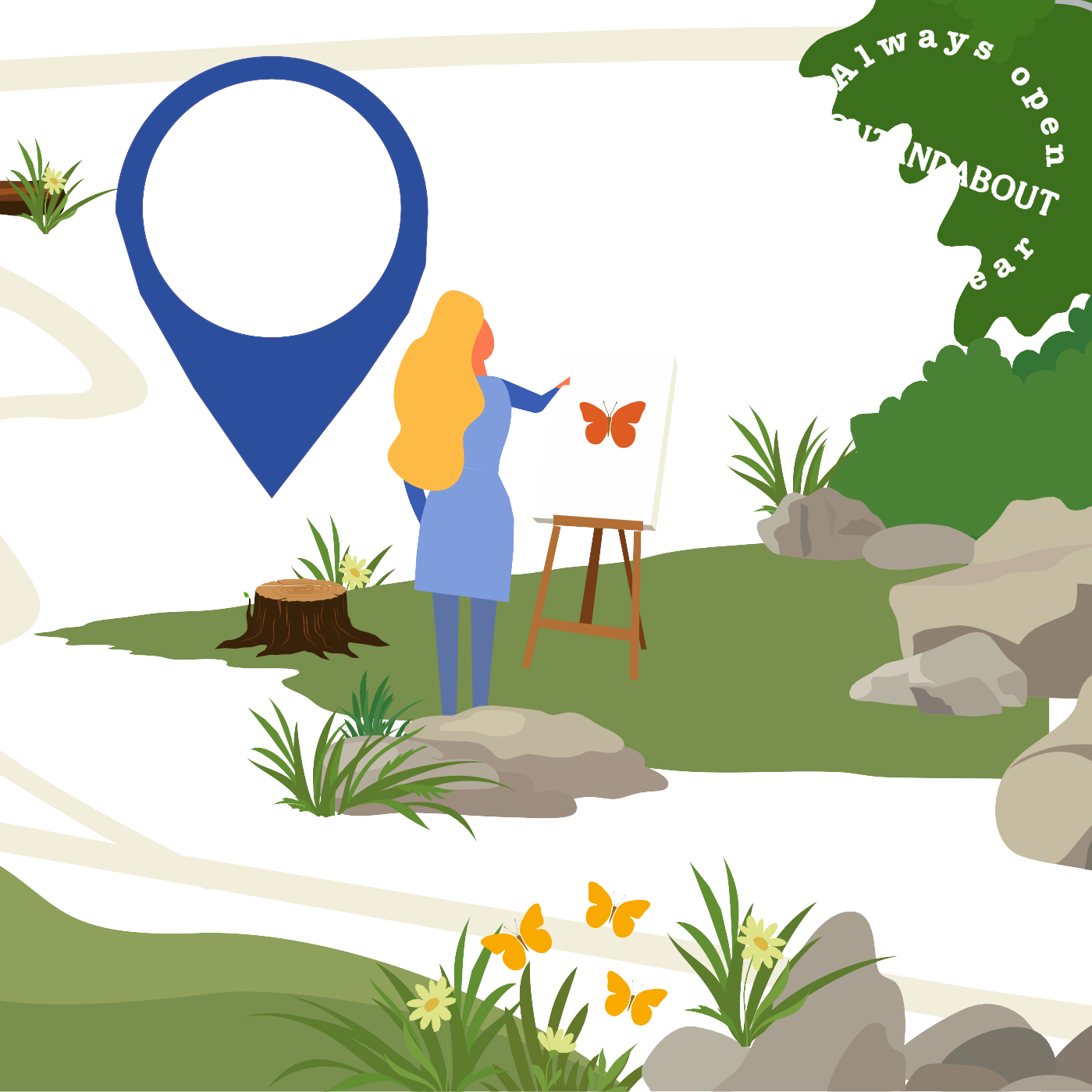 ART	STUDIO
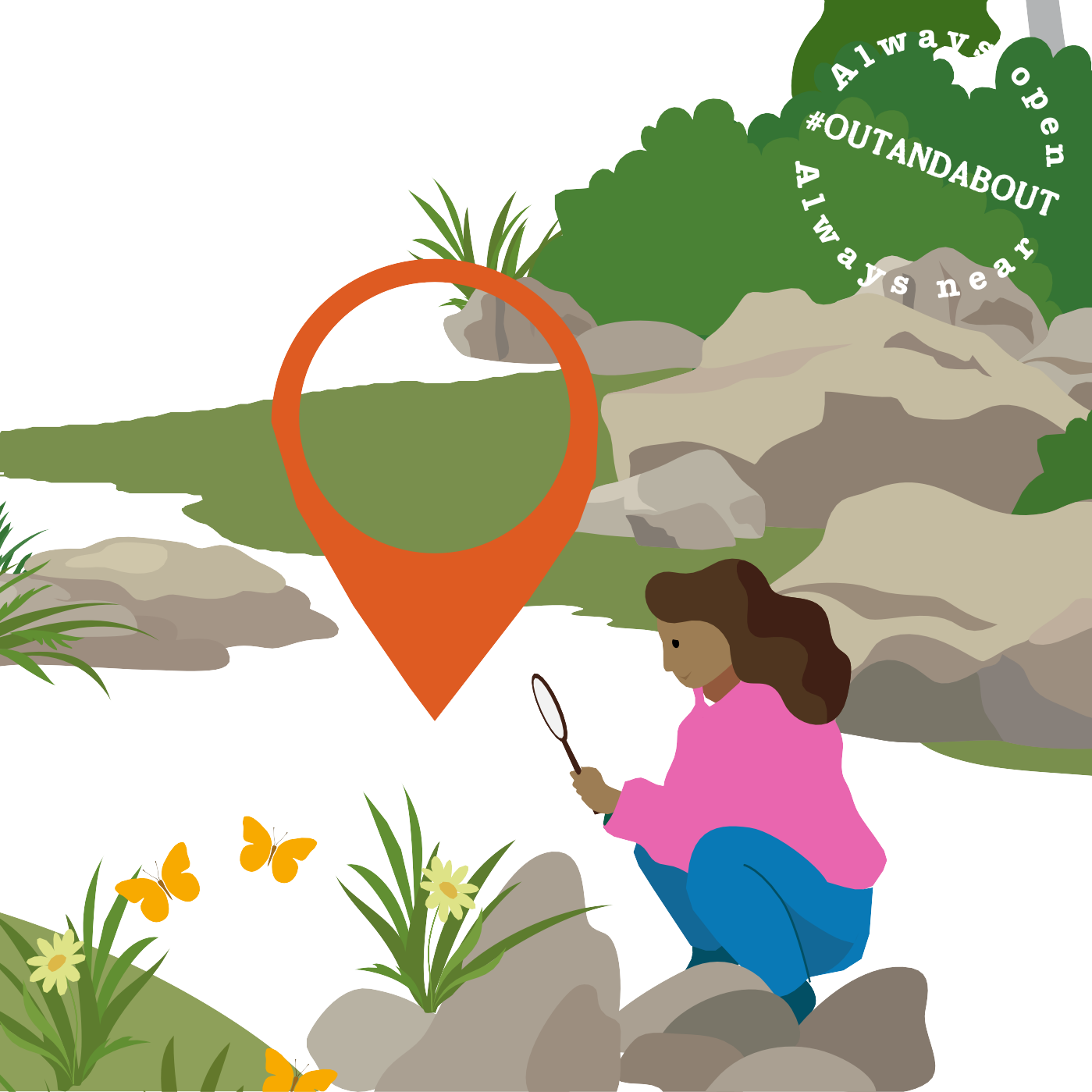 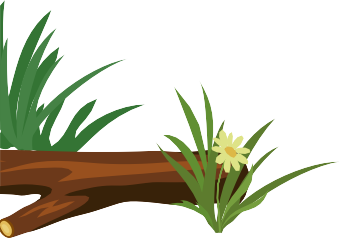 RESEARCH	LABORATORY
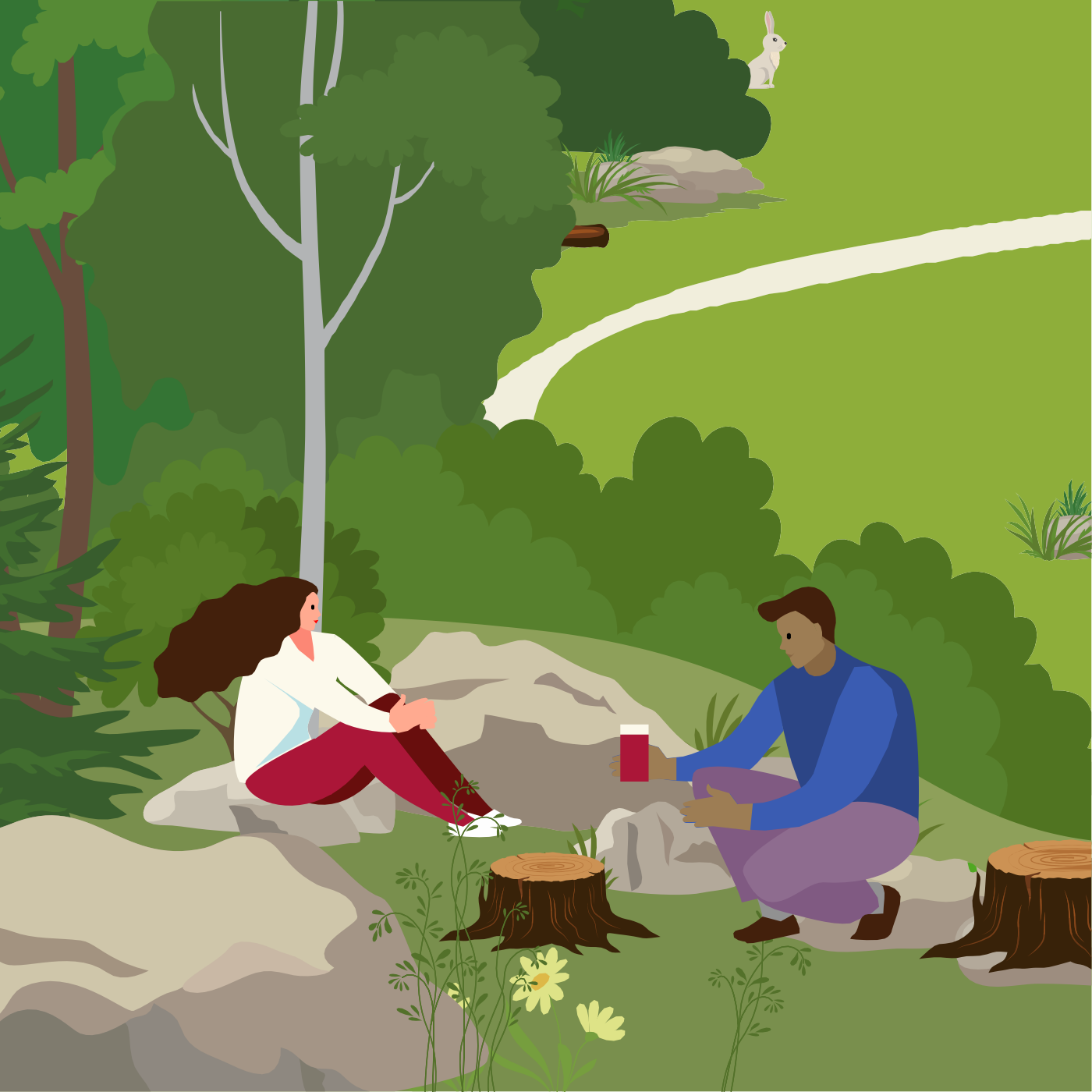 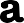 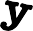 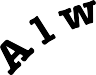 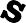 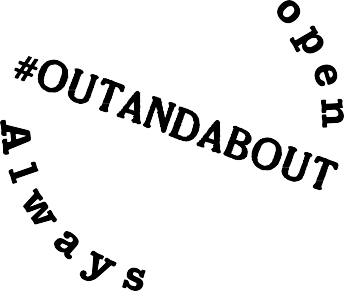 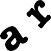 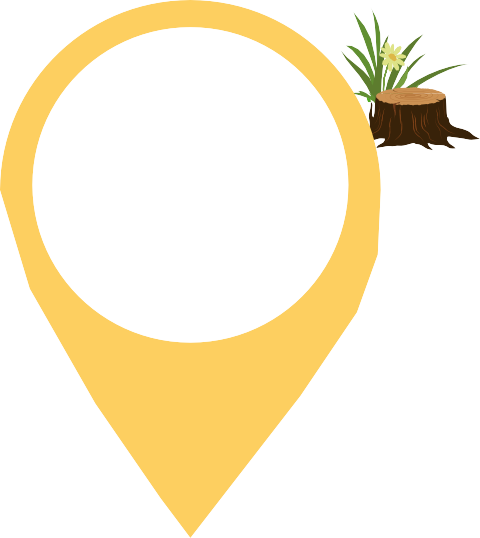 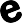 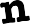 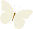 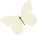 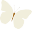 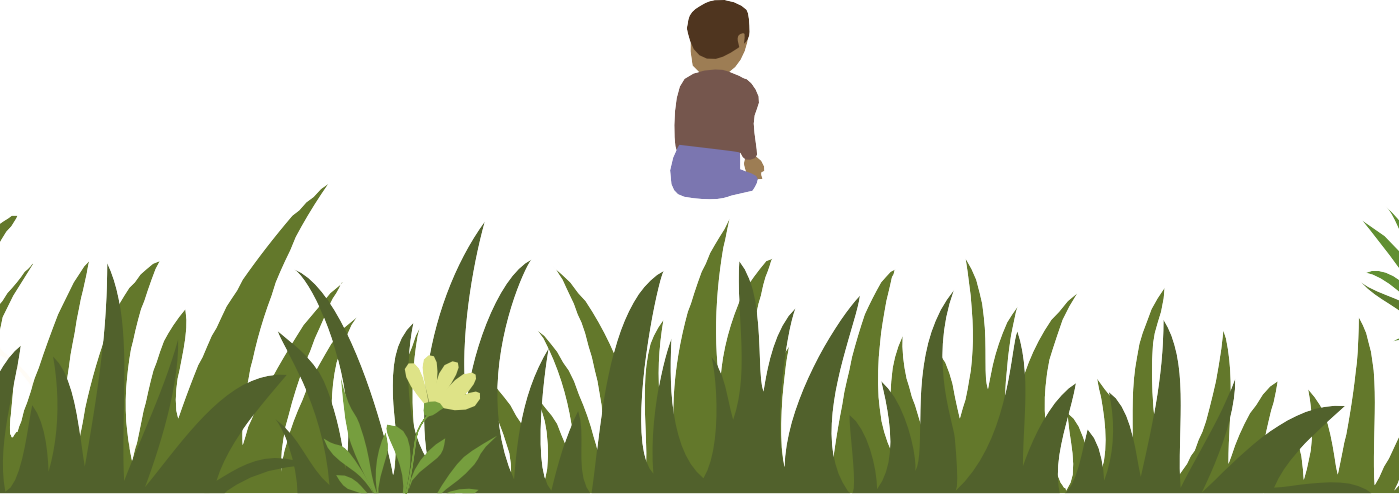 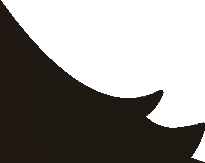 PICNIC	SITES